Mateo 7:21-23
21 No todo el que me dice: “Señor, Señor”, entrará en el reino de los cielos, sino el que hace la voluntad de Mi Padre que está en los cielos. 22  Muchos me dirán en aquel día: “Señor, Señor, ¿no profetizamos en Tu nombre, y en Tu nombre echamos fuera demonios, y en Tu nombre hicimos muchos milagros?”. 23  Entonces les declararé: “Jamás los conocí; APÁRTENSE DE MÍ, LOS QUE PRACTICAN LA INIQUIDAD”.
Estas son personas religiosas.
Reconocen a Jesús como Señor.
Participan activamente en su religión.
Piensan que han hecho la voluntad de Dios.
Sin embargo, son rechazadas, -- ¡ni siquiera son conocidas!
1 Samuel 15
3 Ve ahora, y ataca a Amalec, y destruye por completo todo lo que tiene, y no te apiades de él; antes bien, da muerte tanto a hombres como a mujeres, a niños como a niños de pecho, a bueyes como a ovejas, a camellos como a asnos”».
7Saúl derrotó a los amalecitas desde Havila en dirección a Shur, que está al oriente de Egipto.  8  Capturó vivo a Agag, rey de los amalecitas, y destruyó por completo a todo el pueblo a filo de espada.  9  Pero Saúl y el pueblo perdonaron a Agag, y lo mejor de las ovejas, de los bueyes, de los animales engordados, de los corderos y de todo lo bueno. No lo quisieron destruir por completo; pero todo lo despreciable y sin valor lo destruyeron totalmente.
1 Samuel 15
10 Entonces vino la palabra del SEÑOR a Samuel: 11 «Me pesa haber hecho rey a Saúl, porque ha dejado de seguirme y no ha cumplido Mis mandamientos».
13 Entonces Samuel vino a Saúl, y Saúl le dijo: «¡Bendito seas del SEÑOR! He cumplido el mandamiento del SEÑOR».
14 Pero Samuel dijo: «¿Qué es este balido de ovejas en mis oídos y el mugido de bueyes que oigo?».
¡Por esto, Dios rechazó a Saúl como rey!
Dos formas de seguir instrucciones:
Libremente
Estrictamente
Solo lo autorizado.
Cualquier cosa no prohibida
2 Timoteo 2:15 Procura con diligencia presentarte a Dios aprobado, como obrero que no tiene de qué avergonzarse, que maneja con precisión la palabra de verdad.
Seguro, Dios ha indicado cómo se debe manejar Su palabra.
¿Cómo espera Dios que manejemos Su Palabra?
¿Estrictamente?
¿Libremente?
Antiguo Testamento
Deuteronomio 4:2
“Ustedes no añadirán nada a la palabra que yo les mando, ni quitarán nada de ella, para que guarden los mandamientos del SEÑOR su Dios que yo les mando”.
¿Cómo espera Dios que sigamos su voluntad?
¿Estrictamente?
¿Libremente?
Antiguo Testamento
Levítico 10:1-3
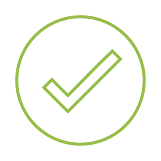 “Entonces Nadab y Abiú, hijos de Aarón, tomaron cada uno su incensario y pusieron fuego en él, pusieron sobre él incienso y ofrecieron fuego profano delante delCaballero,que él no les había mandado.2Entonces salió fuego delCaballeroy los devoró, y murieron delante delCaballero.”
¿Cómo espera Dios que sigamos su voluntad?
¿Estrictamente?
¿Libremente?
Nuevo Testamento
Lucas 4:3-4
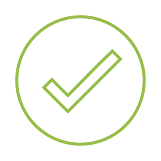 Entonces el diablo le dijo: «Si eres Hijo de Dios, dile a esta piedra que se convierta en pan».  4  Jesús le respondió: «Escrito está: “NO SOLO DE PAN VIVIRÁ EL HOMBRE, mas con toda palabra de Dios.”». ”
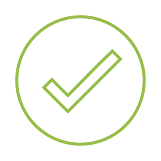 “No hago nada por Mi cuenta, sino que hablo estas cosas como el Padre me enseñó. ” (Juan 8:28).
¿Cómo espera Dios que sigamos su voluntad?
¿Estrictamente?
¿Libremente?
Nuevo Testamento
1 Corintios 4:6
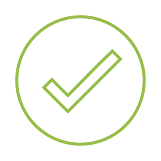 Esto, hermanos, lo he aplicado en sentido figurado a mí mismo y a Apolos por amor a ustedes, para que en nosotros aprendan a no sobrepasar lo que está escrito, para que ninguno de ustedes se vuelva arrogante a favor del uno contra el otro.
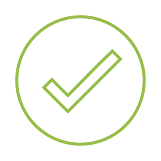 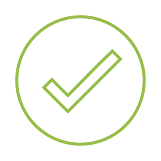 ¿Cómo espera Dios que sigamos su voluntad?
¿Estrictamente?
¿Libremente?
Nuevo Testamento
2 Juan 9
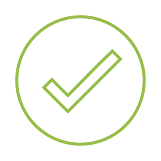 Todo el que se desvía y no permanece en la enseñanza de Cristo, no tiene a Dios. El que permanece en la enseñanza tiene tanto al Padre como al Hijo.
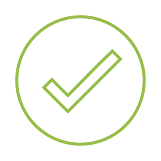 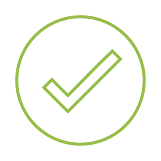 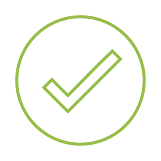 Jesús hizo clara la pregunta:
“El bautismo de Juan—
¿Fue del cielo
de los hombres?
o
¡Si de los hombres, debe ser rechazado!
Mateo 15:9 “PUES EN VANO ME RINDEN CULTO, ENSEÑANDO COMO DOCTRINAS PRECEPTOS DE HOMBRES”.
Si no está en las Escrituras, es de los hombres. (2 Tim 3:16-17)
¡Si es del cielo, hay que obedecerlo!
Mateo 7:21 “No todo el que me dice: “Señor, Señor”, entrará en el reino de los cielos, sino el que hace la voluntad de Mi Padre que está en los cielos.
2 Timoteo 3:16-17
Toda Escritura es inspirada por Dios y útil para enseñar, para reprender, para corregir, para instruir en justicia, a fin de que el hombre de Dios sea perfecto, equipado para toda buena obra.
¿Qué hace diferente a esta iglesia?
Nuestro propósito: Ser la iglesia descrita en el Nuevo Testamento.
Nuestra intención: Hacer sólo lo que está autorizado en el Nuevo Testamento.
Esto explica:
Por qué no usamos instrumentos musicales
Por qué no practicamos el bautismo infantil
Por qué no llevamos otro nombre aparte de cristiano
Por qué no hay contribuciones a otras organizaciones para cumplir con nuestras responsabilidades.
También explica por qué siempre incluimos el bautismo cuando animamos a la gente a responder al evangelio.
“Entonces Pedro les dijo: «Arrepiéntanse y sean bautizados cada uno de ustedes en el nombre de Jesucristo para perdón de sus pecados, y recibirán el don del Espíritu Santo”. 			Hechos 2:38